Расчёт давления
 жидкости
на дно и стенки сосуда
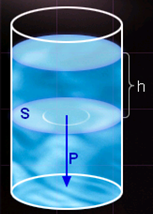 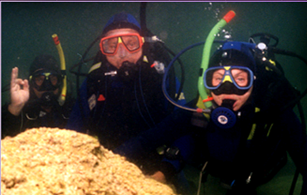 Фролова Наталья Владимировна
учитель физики
МБОУ СОШ № 21 г. Ульяновска
Цель урока:

получить формулу для вычисления давления
 в жидкости на дно и стенки сосуда
План урока:
От каких величин будет зависеть давление в жидкости;
Записать формулу для расчета давления в жидкости;
Научиться применять  полученную формулу для решения задач
Давление в жидкости зависит
от высоты столба жидкости
от плотности жидкости
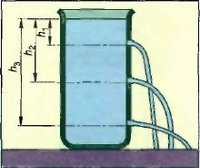 Давление, оказываемое неподвижной жидкостью
называется гидростатическим
Гидростатика раздел механики, в котором изучается равновесие жидкости и воздействие покоящейся жидкости на погружённые в неё тела. Одна из основных задач гидростатики —
изучение распределения давления в жидкости
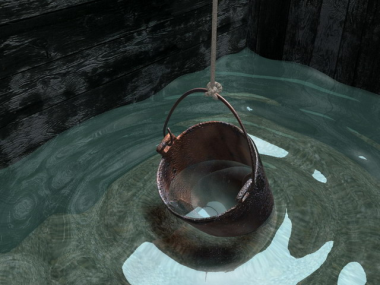 Подводные погружения
Сравните давления в этих трёх сосудах
1
2
3
P1=P2=P3
Определите, у какой жидкости давление на дно больше
ртуть
керосин
вода
В два цилиндрических сосуда разной формы налита вода равной массы. 
Одинаково ли давление на дно сосудов
В два одинаковых сосуда  налиты молоко и спирт. Определить , в каком сосуде  давление будет  больше.
молоко
спирт
В сосуде с керосином два отверстия  закрыты резиновыми плёнками.
Одинаково ли будут прогнуты резиновые плёнки?
В сосуде с молоком, имеющем форму , указанную на рисунке, два одинаковых отверстия закрыты тонкой резиновой пленкой. Одинаково ли будут прогнуты резиновые пленки в отверстиях сосуда?
Домашнее задание
1 Прочитать §38, ответить на вопросы.
2. Упражнение 15(1).
3. Составьте тексты из фраз А, Б, В, Г, Д.
4. Имеются стакан воды и линейка. 
Определить давление на дно стакана, 
если в воде будет растворено 20 г соли